Fig. 7. Ratio of concentrations of the xanthophyll pigments antheraxanthin + zeaxanthin (AZ) to the total ...
Ann Bot, Volume 89, Issue 7, 15 June 2002, Pages 907–916, https://doi.org/10.1093/aob/mcf105
The content of this slide may be subject to copyright: please see the slide notes for details.
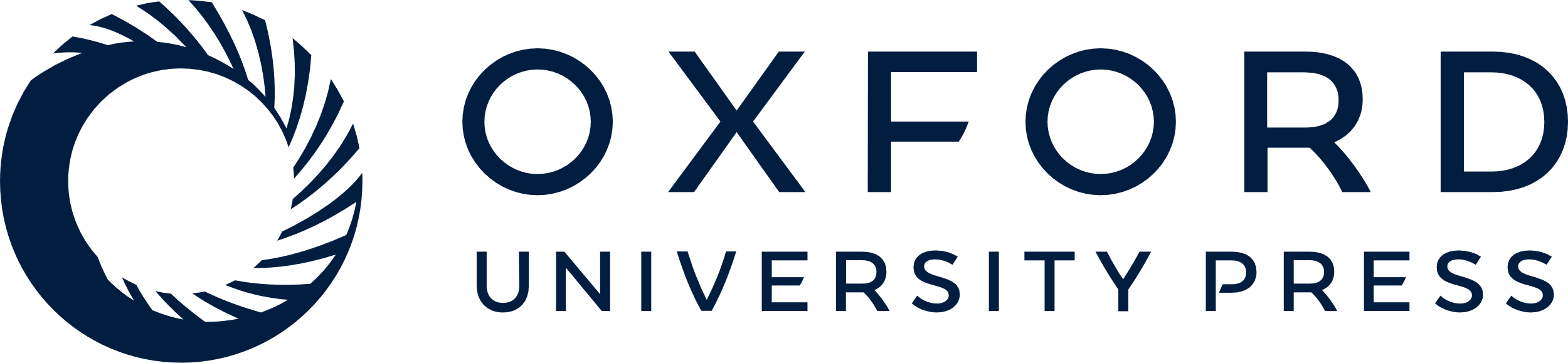 [Speaker Notes: Fig. 7. Ratio of concentrations of the xanthophyll pigments antheraxanthin + zeaxanthin (AZ) to the total xanthophyll pool (violaxanthin + antheraxanthin + zeaxanthin, VAZ), measured pre‐dawn and at midday in well‐watered and water‐stressed Lupinus albus L. grown at 15/10 °C and 25/20 °C (day/night). 


Unless provided in the caption above, the following copyright applies to the content of this slide:]